9 сынып
Электромагниттік
тербеліс.
Мақсаты:       Электромагниттік тербелістер туралы түсінік беру.
Міндеттері:   -
            Электромагниттік  тербелістердің  механикалық тербелістерге     
         ұқсастығы мен ерекшелігін  салыстыра  отырып түсіндіру.

      -  Физика  пәнінің  өмірдегі қолданысының адам өміріндегі
          маңыздылығын түсінуге баулу.
      - Оқушының логикалық ойлауын , еске  сақтау  қабілетін  дамыту.
      - Білімдерін дәстүрлі емес жағдайда түсіндіре білуге үйрету.
      - Пәнаралық, пәнішілік байланысты ажырата білу.

      - Пәнге деген қызығушылығын ояту.
      - Ойлау және сөйлеу  мәдениетін қалыптастыру.
      - Ұжымшыл, ұйымшыл,ұқыпты болуға тәрбиелеу.
Сабақтың  түрі:  Жаңа сабақ.Сабақтың өту түрі: Топпен жұмыс
Көрнекілігі: 
Мультимедиялық проектор,кодоскоп,слайдтар,математикалық, пружиналы  маятниктер,  осциллограф, бағалау  бетшесі, постер және т.б.            
Әдістері:    
 рефлексия,миға шабуыл,тірек-схемамен  жұмыс, Веен диаграммасы, ауызша-жазбаша есептеу,эксперимент,  көрсетілім,оқулықпен жұмыс,жеке ,топтық жұмыс, Б.Блум токсоманиясы.                                
Пәнаралық байланыс: 
әдебиет,тарих,математика,биология
Пәнішілік байланыс: 
радиотехника,магнетизм,энергия.
Сабақ жоспары:
1. Ұйымдастыру.Рефлексия.
   2.Миға шабуыл.
   3.Жаңа материалды түсіндіру.
   4.Жаңа мағынаны бекіту:
        - қолдану
        - анализ
        - синтез
    5. Үйге тапсырма беру.
    6. Бағалау.
Рефлексия.     (бағдар)
Шығыстың өлең жазудың дәстүрлі түрі “Синквейн”әдісімен шығармашылық жұмыс:

      1. Зат есім : Физика
      2. Екі етістік : Не істейді?
      3. Үш сын есім : Қандай?
      4. 3-4 сөзді сөйлем.
Механикалық  тербеліс
Математикалық
 маятник 
Пружиналы маятник
x = A cosῳt +ϕ)
 v = A ῳsin(ῳt +ϕ)
 a=A ῳ2cos ( ῳt+ϕ)
Т= 2π√l/g      
T = 2π√m/k
T= 1/v  T= t/n
Электромагниттік өріс :
1.  Нүктелік заряд  q (Kл) – электр өрісін туғызады.
 2.  Қозғалыстағы заряд , яғни электр тогы I= q/t – магнит өрісін туғызады.
3. Үдеумен қозғалатын заряд потенциалдар айырымы   - U  кернеу  туғызады. Ол көзге көрінбейтін материя түрі – 
  электромагниттік өрістің бірден бір себебі.
4. Осы өріс электромагниттік тербеліс көзі болып табылады
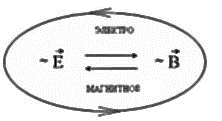 Анықтамасы.
Зарядтың, ток күшінің, кернеудің    периодтты түрде өзгеруі электромагниттік тербеліс   
деп аталады.
С –сыйымдылығы бар конденсаторданL –  индуктивтігі бар катушкадан тізбекті жалғанған тербелмелі жүйе – тербелмелі контур деп аталады
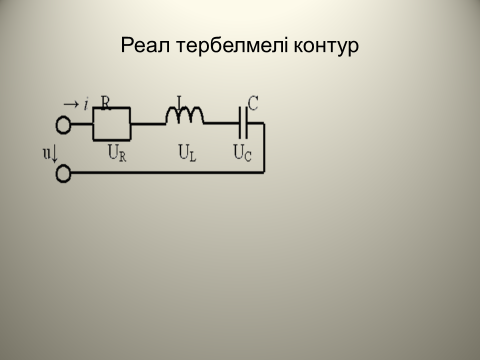 Конденсаторлар
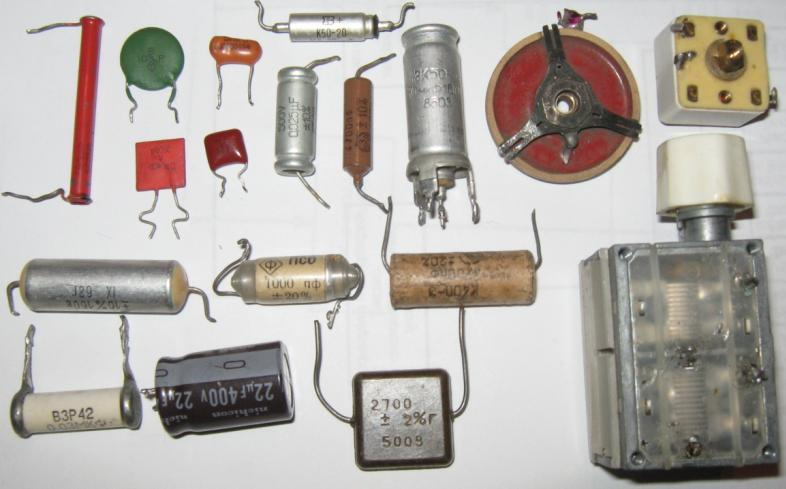 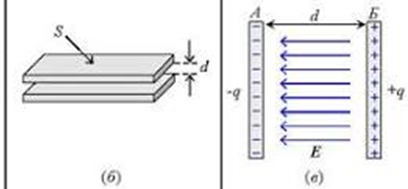 С – конденсатордың электрсыйымдылығы
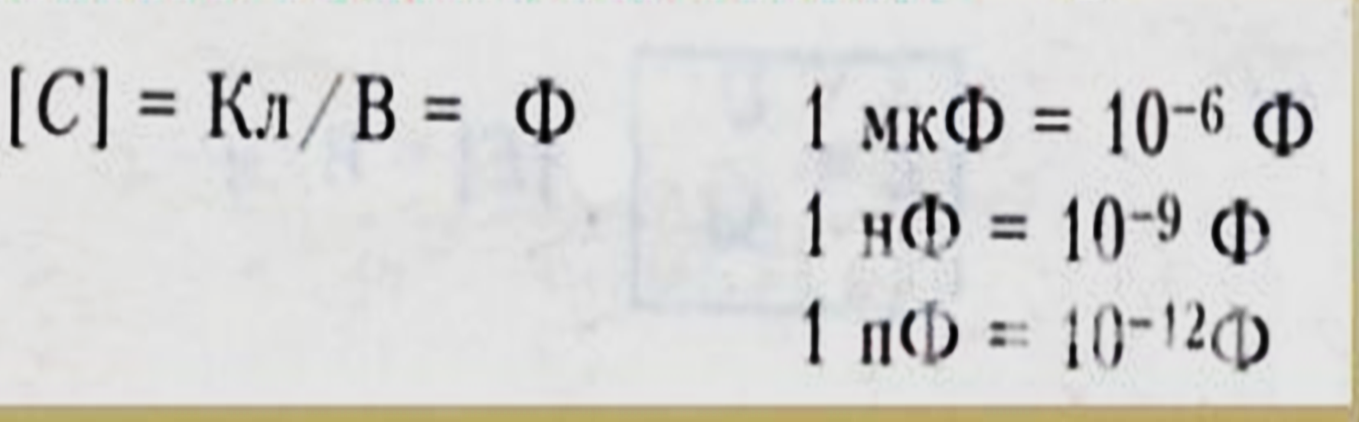 Конденсатор қызметі:
-	Диэлектрик астарларына аз уақытта заряд қорын жинайды.
потенциалын өзгертуге энергия қорын жинайды.  
-	Тұрақты токты өткізбейді.


-	Радиотехникада: тербелмелі контурда,түзеткіште.
-	Фотожарқылдатқышта
Қолданылуы:
Индуктивтік
L –  катушканың индуктивтігі

L   =  1 Гн

1мГн = 0,001 Гн

1 мк Гн = 0,000001 Гн
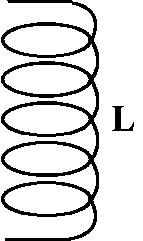 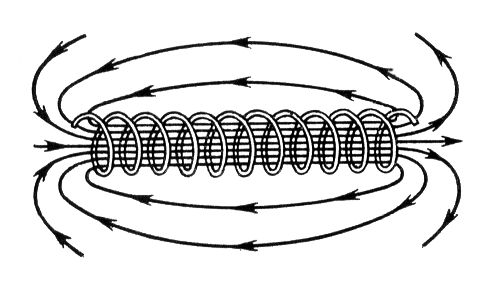 Катушканың қызметі:
Тербелмелі контурда магнит өрісін туғызады, индукциялық ток туғызып,тербелістің бағытын өзгертеді.
Айнымалы ток тізбегінде индуктивтік катушка кедергінің рөлін атқарады.
Бойында ток қорын сақтай алады.

Қолданылуы:
    Тербелмелі контурда
Трансформаторда
Реледе және т.б.
Электромагниттік тербеліс
Еркін э.м тербеліс
Тербелмелі контурда конденсаторды зарядтағаннан кейін конденсатордың электр энергиясының, катушканың магнит өрісінің энергиясына және кері бағытта
энергия түрленуі арқылы алынған 
тербеліс еркін электромагниттік тербеліс
 деп аталады.
Гармоникалық тербеліс шарты:
Үйкеліс жоқ немесе аз,яғни R= 0
Түрленген энергия  қоры бар:
 W = Wэ + Wм  
 Тепе-теңдік жағдайға келтіруге ұмтылатын күш бар.
   ( U)

q = qm cos ( ῳt +ϕ)  (Kл)
 I = Imsin (ῳt+ϕ)        (A)
 U =Um cos ( ῳt +ϕ)  (B)
Электромагниттік тербелістерді  сипаттайтын физикалық  шамалар.
Электромагниттік тербеліс периоды
Циклдік жиілік
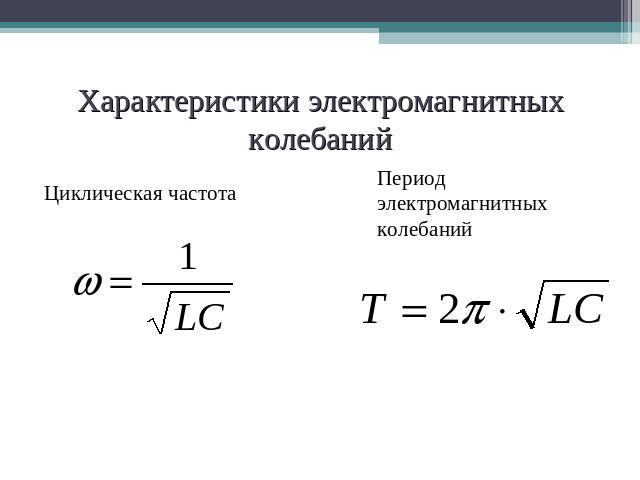 Томсон формуласы
Еріксіз   электромагниттік  тербеліс
Сыртқы мәжбірлеуші күш –  Э.Қ.К –ің 
периодтты әрекетінен болатын тербеліс 
 еріксіз электромагниттік  тербеліс 
 немесе айнымалы  электр тогы деп аталады.
      
           W ж  =  Wс
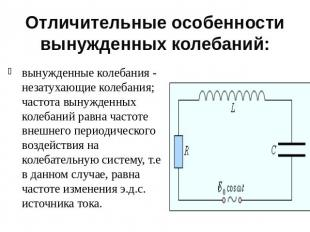 Резонанс.
Резонанс – еріксіз  тербеліс амплитудасының күрт артып кетуі.

Резонанс жүйенің меншікті жиілігі мен сыртқы мәжбүрлеуші күштің жиілігі теңескен  кезде байқалады.

R3<R2<R1                I3> I2>I I1
Осциллограф
- электромагниттік тербелістерді  бақылауға болады.

   -  Кедергіні өзгерту арқылы
еркін, өшетін ЭМ тербелістерді көруге болады
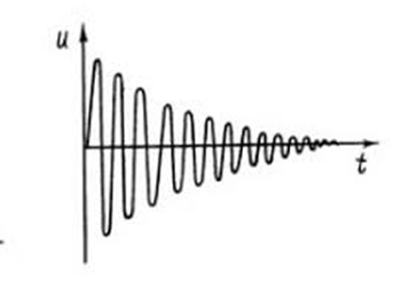 Механикалық және электромагниттік тербелісті сипаттайтын             физикалық шамалардың баламалығы
Деңгейлік тапсырмалар: І –деңгей: Экспериментті есеп
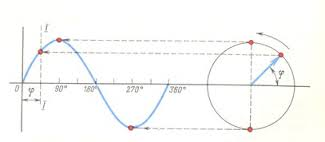 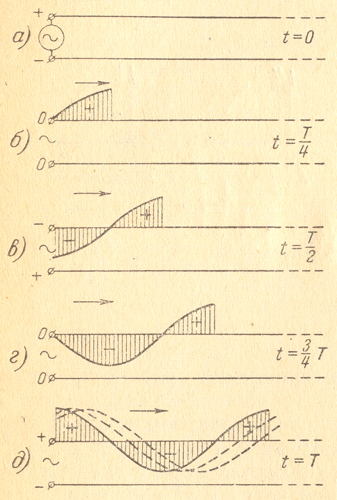 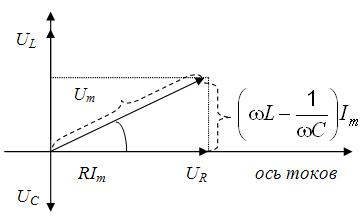 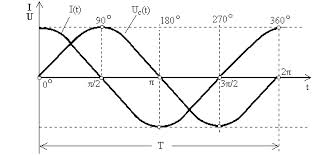 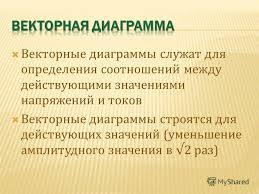 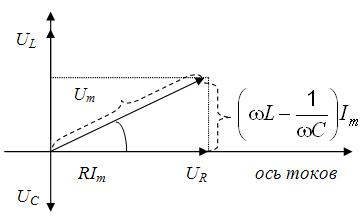 Деңгейлік тапсырмалар:   ІІ деңгей- графикті есеп.
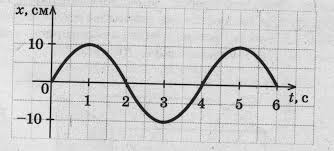 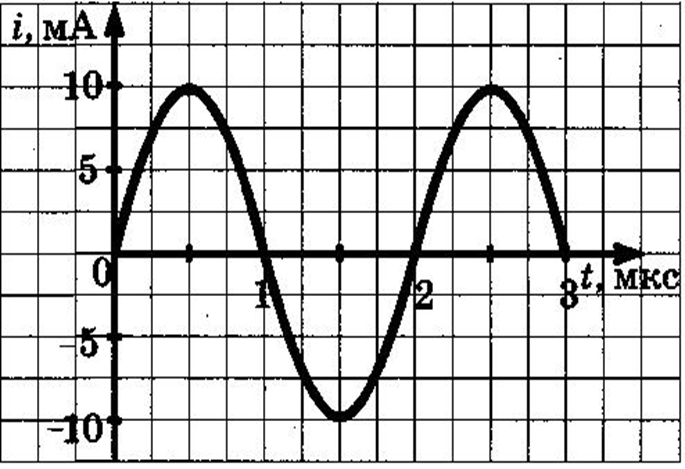 Деңгейлік тапсырмалар:   ІІ деңгей- графикті есеп.
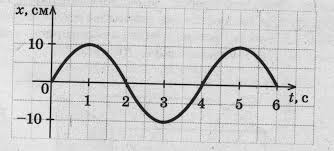 Деңгейлік тапсырмалар.ІІІ деңгей - есеп құрап, шығар:
Деңгейлік тапсырмалар.ІІІ деңгей –сапалық есептер.(ОЖСБ)
І  топ
 -  Егер математикалық маятник ұзындығын 16 есе арттырса, оның периоды қалай өзгереді?

 - Тербелмелі контурдың сыйымдылығын 9 есе кемітсе, оның периоды мен жиілігі қалай  өзгереді?
Деңгейлік тапсырмалар.ІІІ деңгей –сапалық есептер. (ОЖСБ)
ІІ  топ 
   - Дененің массасын және пружина қатаңдығын 4 есе  арттырса, пружиналы маятник периоды қалай өзгереді?  

   - Тербелмелі контурда конденсатордың сыйымдылығын 4 есе кемітіп, катушка индуктивтігін 16 есе арттырса,тербеліс периоды мен жиілігі қалай өзгереді?
Сандар сөйлейді:
1745ж -
Голландық Питер ван Мушенбурк   тұңғыш конденсатор -             
                    Лейден банкасын ойлап тапты
1853 ж -
У. Томсон  электромагниттік тербелістің периодын  есептеу                               
 формуласын  ( Т= 2π/L*C )    ұсынды.
Қорытынды

Осы тарау бойынша айнымалы электр тогы дегеніміз:

 -
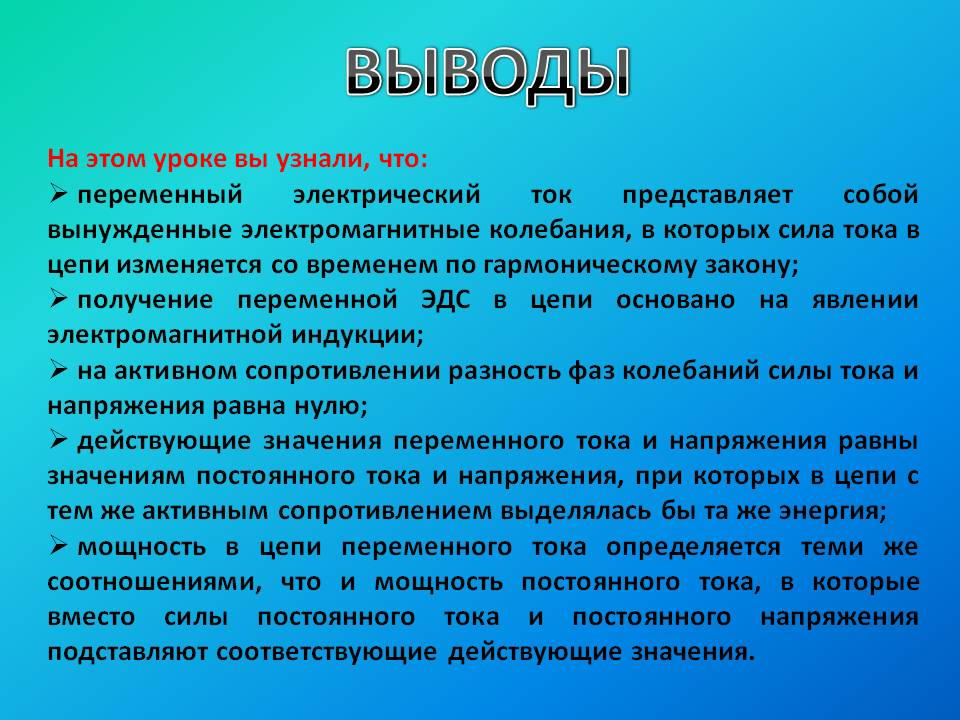 Синтез.Электромагниттік  тербеліс
Тербелмелі 
контур
q  = q m    coswt

 I  = I m   sin  wt

 U  =  U m  cos w
T=2π/L*C
Үйге  тапсырма
§ 29 оқып келу
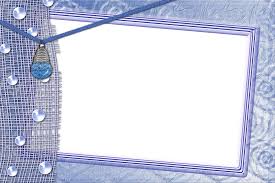 Б а ғ а л а у.
Бағалау  көрсеткіші
«3» баға    -   1  -  12  ұпай

        «4» баға    -  13  -  25 ұпай

       «5» баға    -   26   - 34 ұпай
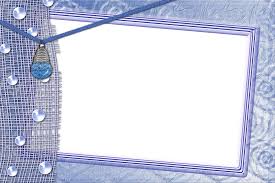 Рефлексия.  (нәтиже)
-  Сабақ ұнады ма?

  -  Қай  жерде қиналдың?

  -  Қай жерді тез түсіндің?